Association « Amis de Saint-Gildas et de la presqu’île de Rhuys»
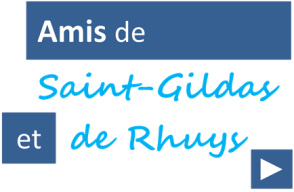 Bulletin réponse AG ET adhésion Association période 2023-2024
1. Participation à l’AG du 17 août  2023 
                                                                                                                     Oui          Non
2. Participation à la Conférence Débat Energies renouvelables   
                                                                                                                      Oui          Non
3. Questions 
3.1 Arrivée de la fibre Très haut débit / Utilisation ADSL
3.1.1 Avez-vous été contacté pour l’arrivée de la fibre, par Megalis
 ou par votre opérateur ?
                                                                                              		  OUI              NON
3.1.2 Etes-vous satisfaits du service ADSL de votre opérateur ?
                                                                                                                                
				                           OUI                NON 
ce bulletin imprimé, renseigné pour 1, 2 et 3, numérisé est  à retourner avant le 10 août  à amisdesaintgildas@gmail.com (ou répondre aux questions dans un mail)
……………………………………………………………………………………………………..…………………….……Un autre exemplaire de ce bulletin à imprimer et utiliser pour régler sa cotisation sur place de 16h00 à 16h25 (arriver avec bulletin rempli partie gauche et chèque rédigé) ou l’adresser par la poste avec le chèque au trésorier (adresse ci-dessous).
Nom et Prénom(s) :


Mail  :
Adresse à Saint-Gildas  :


Téléphone :

Résidence Principale 
Résidence Alternée (> 75 j/an)
Résidence Secondaire
Remplir ci-après le cas échéant :
Adresse permanente :

Téléphone :
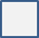 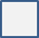 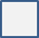 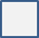 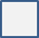 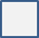 Ma cotisation 2023-2024:
         Individuelle 15 euros          Couple  20 euros           18-30 ans   10 euros           Soutien 50 euros 
Les cotisations sont perçues entre le 1er Février et le 15 Aout de chaque année, valables  jusqu’au 31 Mars de l’année suivante. Merci de votre retour le plus tôt possible pour montrer votre soutien et faciliter notre gestion.
Règlement par chèque l’ordre de « Association des Amis de Saint-Gildas et de Rhuys », adressé avec le bulletin au Trésorier de l’Association :   Michel Vaquin 11, rue Rene Bazin 75016 Paris
Date :

SIGNATURE